Bachelor’s Degree,
Electrical Engineering
Certificate
Associate Degree, 
Electrical Engineering
Technology
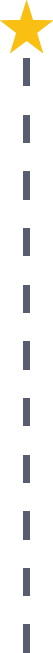 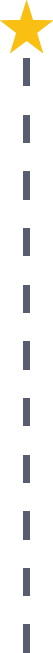 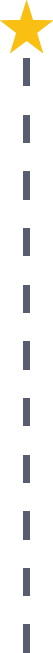 Start Pre-Engineering
As early as grade 7
(based on readiness)
Production Worker
Median Salary: $23,720
Job Growth (10 yr): 7.4%
Annual Openings: 503
Average Tuition (1 yr): $0 –$3,900/yr
Electrical Engineering Technician
Median Salary: $54,540
Job Growth (10 yr): -0.2%
Annual Openings: 78
Average Tuition (2 yrs): $3,900/yr
Electrical Engineer
Median Salary: $76,980
Job Growth (10 yr): 5.2%
Annual Openings: 158
Average Tuition (4 yrs): $9,600/yr
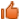 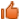 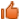 Workplace Visits
Job Shadow
Internship
Work
Supervised Experience
---
Work
Supervised Experience
Internship
---
Work
Internship
---
Work
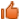 Data reflects 2014 Ohio labor statistics and public institutions of higher education for 2013-2014. For specific tuition costs, visit ohiohighered.org.
Ohio In-demand Occupations
Visit education.ohio.gov/CareerConnections for reference information. 
Course titles and sequences will vary between schools.
5/2015